Υπολογισµός της Οικονοµικής Ζωής
ΟΔΥΣΣΕΑΣ ΜΑΝΩΛΙΑΔΗΣ
r
Έστω ότι η σηµερινή τιµή ενός στοιχείου είναι Κ0, η τιµή του στο τέλος του έτους κ είναι Κκ και η δαπάνη συντήρησης και λειτουργίας στο έτος κ είναι ΚΣΛκ (ανακύπτει στο τέλος του έτους).
Η ετήσια δαπάνη για φόρους ιδιοκτησίας, ασφάλειες, τέλη, αποθήκευση κλπ. εκτιµάται σε φ% του Κκ και το ΕΚ των χρηµάτων µας είναι r.
Το συνολικό ετήσιο κόστος, ΣΕΚκ, στο έτος κ θα είναι το άθροισµα του κόστους ιδιοκτησίας ΚΙκ και του ΚΣΛκ: 
ΣΕΚκ= {ΚΙκ} +ΚΣΛκ= {r Κκ-1+ (Κκ-1- Κκ)+φ Κκ-1}+ΚΣΛκ.
Αν το στοιχείο διατηρηθεί Ν χρόνια, η παρούσα αξία ΠΑΝ του κόστους των Ν ετών θα είναι: ΠΑΝ = Σκ (ΣΕΚκ) (P/F)κr.
Το αντίστοιχο ισοδύναµο ετήσιο κόστος, θα είναι
	
ΙΕΚΝ = {Σκ (ΣΕΚκ) (P/F)κr}(R/P)N .
Στην περίπτωση της τοκοχρεολυτικής απόσβεσης, η (8.23) γίνεται
ΙΕΚΝ = Κ0(R/P)Nr+{(ΚΛΣ1+φΚ1)(P/F)1r+(ΚΛΣ2+φΚ2)(P/F)2r+ ... +(ΚΛΣN+φΚΝ)(P/F)N }(R/P)N .

Επισηµαίνεται ότι το ΣΕΚκ είναι διαφορετικό από το ΙΕΚκ.
Το πρώτο είναι το κόστος του έτους κ, ενώ το δεύτερο είναι ο «µέσος όρος» όλων των ΣΕΚκ που ανακύπτουν από το πρώτο µέχρι το έτος κ, συνυπολογίζοντας τη διαχρονική αξία του χρήµατος.
r	r
Το ΙΕΚ εξαρτάται από τη διάρκεια Ν. Άρα, για κάποια τιµή του Ν το ΙΕΚ ελαχιστοποιείται
Η διάρκεια που ελαχιστοποιεί το ΙΕΚ αναφέρεται ως Οικονοµική Ζωή του στοιχείου.
Αν, τώρα, υπάρχει δυνατότητα αντικατάστασης του στοιχείου αυτού, οποτεδήποτε το επιθυµούµε, µε ένα νέο το οποίο έχει ακριβώς τα ίδια οικονοµικά χαρακτηριστικά, ανακύπτει το ερώτηµα: Κάθε πόσα χρόνια συµφέρει να γίνεται η αντικατάσταση;
ΠΑΡΑΔΕΙΓΜΑ 8.8
Για εξοπλισµό αρχικής αξίας € 220000 δίνονται οι εξής οικονοµικές εκτιµήσεις:Ετήσιο ΚΛΣ, για κάθε έτος έως το 5ο: 124600, 142900, 171000, 206800, 441200.
Κκ = ΤΑ στο τέλος κάθε έτους: 130000, 85000, 60000, 40000, 25000.
Αν τα χρήµατα έχουν ΕΚ=7%, υπολογίστε την οικονοµική ζωή του εξοπλισµού.
ΣΕΚ ΙΕΚ
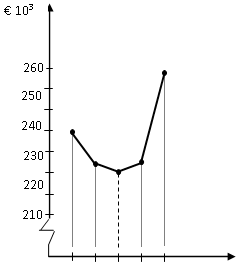